ProfessionalPractice
Standards
Data
Culture
The Story of Standards
NYCCLS
SCANS
Report
Compact for Learning
NYS LearningStandards
A NationAt Risk
CCSS
Regents Action Plan
Math
Pre/postMarch
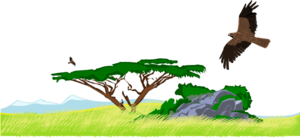 1970
1980
1990
2000
2010
2020
NYCCLS
2020
ELA/Literacy
Mathematics
Six Shifts ELA/Literacy
PK-5: Balancing Informational
& Literary Texts
6-12: Building Knowledgein the Disciplines
Staircase of Complexity
Text-based Answers
Writing from Sources
Academic Vocabulary
Six Shifts Mathematics
Focus
Coherence
Fluency
Deep Understanding
Applications
Dual Intensity
One “unit”
Each semester
Every teacher
every subject
every grade
ProfessionalPractice
Standards
Data
Culture
Data
It’s always been here…
Report Cards
ITBS
Unit Tests
State Tests
Letters
Performance
Terra Nova
Quizzes
Reports
Attendance
Samples
Notebook
Regents
Inventories
Essay
Performance
Anecdotal
Unit Tests
Scores
Logs
Homework
Pictures
Posttest
Journals
RCT
Rubrics
Conferences
Pretest
PET
Checklists
Interview
It’s not really the data
It isaboutwhat wedo aboutdata
Common
Interim
Assessments
give thetest
makethetest
analyze
thework
do something about it
every6-8weeks
ProfessionalPractice
Standards
Data
Culture
Professional
PracticePractice
Common Language
Cognitive Engagement
21C Readiness
Constructivism
Relevance
Continuous Improvement
APPR
Professional
PracticePractice
APPR
Growth over time
Compared toExpected Growth
Some VariablesConsidered
20%
StudentGrowth
60%
Multiple Measures
20%
StudentAchievement
APPR
20%
StudentGrowth
60%
Multiple Measures
Moment in time
20%
StudentAchievement
Local orPurchased
Some VariablesConsidered
APPR
Knowledge of Students & Student Learning
Knowledge of Content & Instructional Planning
InstructionalPractice
60%
Multiple Measures
LearningEnvironment
Assessment forStudent Learning
Professional Responsibilitiesand Collaboration
ProfessionalGrowth
APPR
Growth over time
Knowledge of Students & Student Learning
Compared toExpected Growth
Knowledge of Content & Instructional Planning
Some VariablesConsidered
20%
StudentGrowth
InstructionalPractice
60%
Multiple Measures
LearningEnvironment
Moment in time
20%
StudentAchievement
Assessment forStudent Learning
Local orPurchased
Professional Responsibilitiesand Collaboration
Some VariablesConsidered
ProfessionalGrowth
APPR
ProfessionalPractice
Standards
Data
Culture
What should our schools be like?
Educators working collaboratively… taking collective responsibility for student learning.
Collaborative learning teams implementing a guaranteed and viable curriculum.
Collaborative learning teams monitoring student learning through ongoing common assessments.
Collaborative learning teams using assessment data and student work to make instructional decisions.
Where students find meaning in what they do.
Where students make decisions about what they learn and how they learn it.
Where the 4Cs are embedded in the 3Rs.
Where its about the student's future rather than the adults’ past.
That’s what our schools should be like!
ProfessionalPractice
Standards
Data
Culture